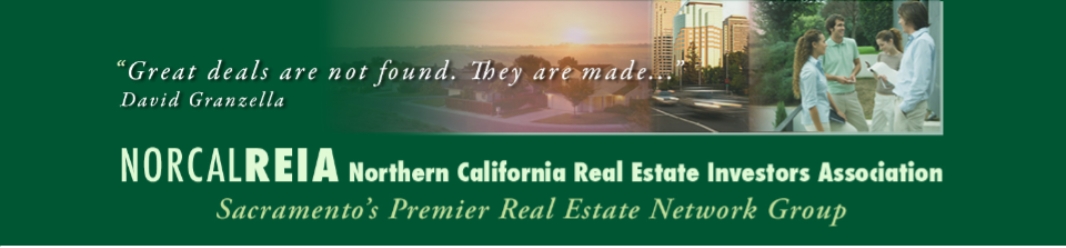 NorCalREIA                                                                       Investment Club

Established 2004
Celebrating 16 years
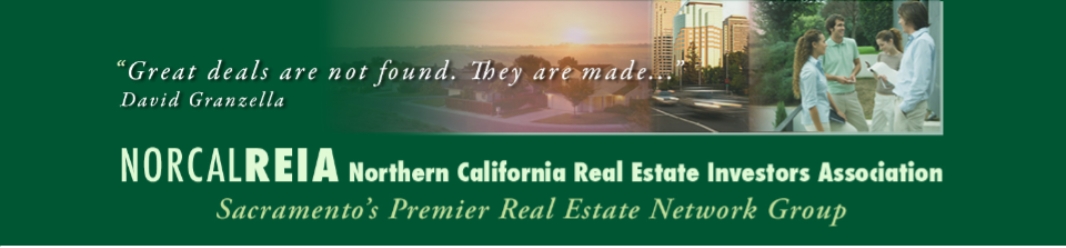 We want to thank those men & women have served our country and provided us the Freedom we have today.
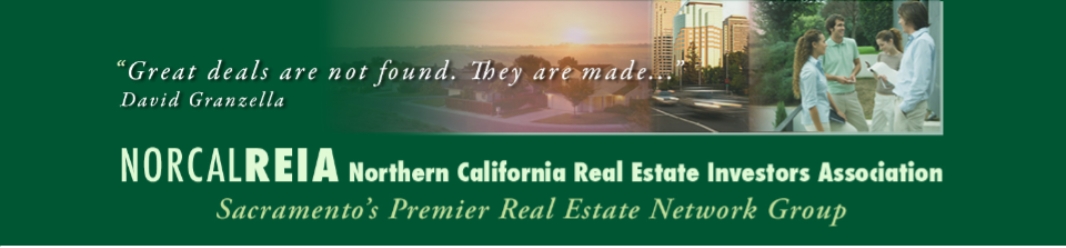 Disclaimer:
This information is designed to provide accurate and authoritative information in regard to the subject matter covered. It is offered with the understanding that the presenters are not engaged in rendering legal, accounting, or other professional services. If legal or other expert advice is required, services of a competent professional should be sought.
Our Mission
Educate every level of investor to make calculated decisions and CREATE investment opportunities

Wholesale, Retail Flips and first class Landlord’s

NorCalREIA is your platform to Network with other Real Estate professionals
[Speaker Notes: Story about how WIP started off a turnkey rental company, Tom has been syndicating since 2001 when he did his first condo conversion project, however the company took the turn once we learned alternative ways to finance deals, pursuing bigger deals while helping more investors! Sharing his 5 decades of REI experience with YOU!]
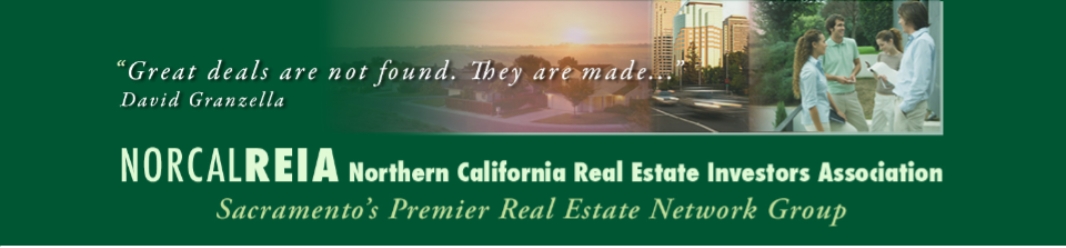 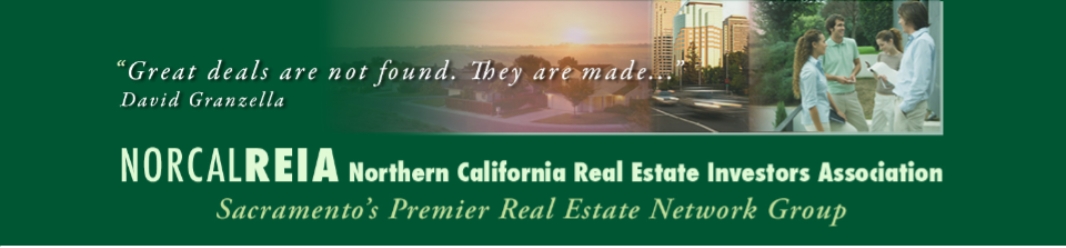 New listings this year was shaping up quite nicely and was consistent with 2018 with number put on.  (Remember that we are not quite ½ way through April.)
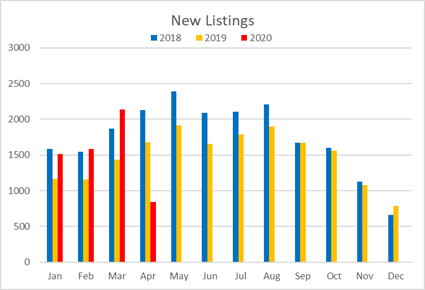 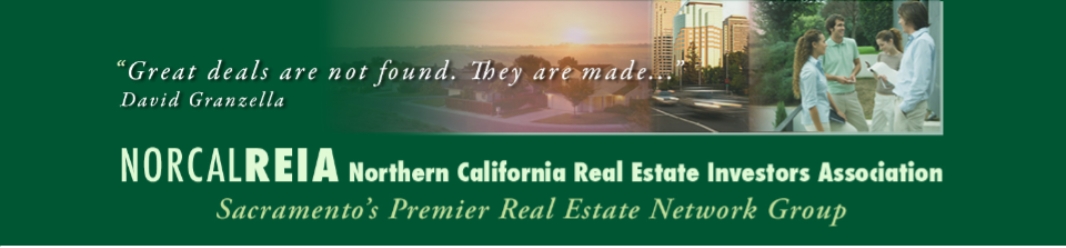 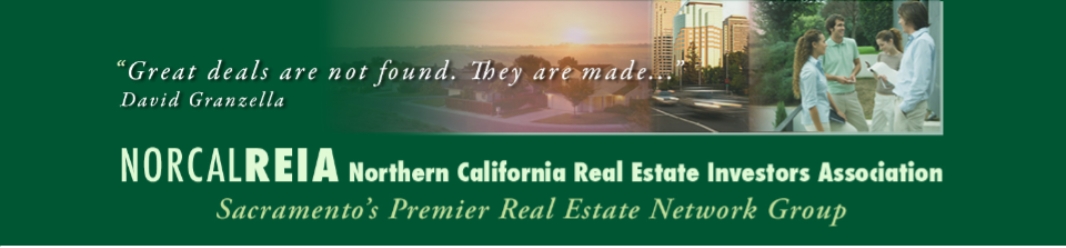 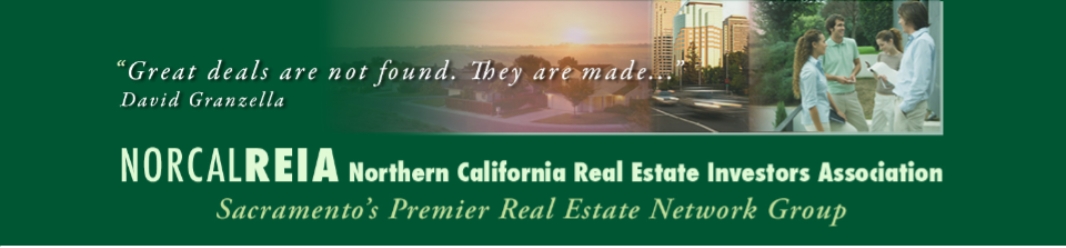 NEW Pendings has declined compared to previous years.  (1/2 way through April)
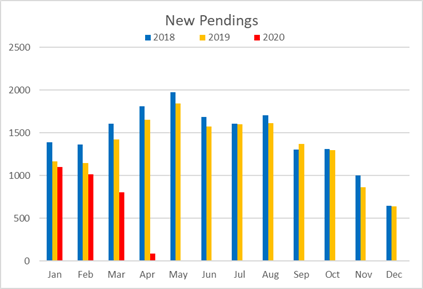 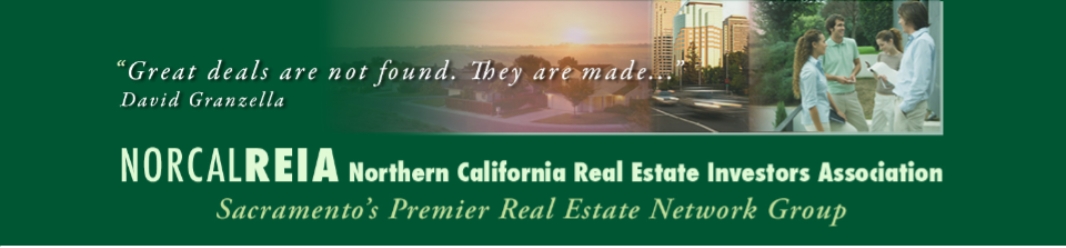 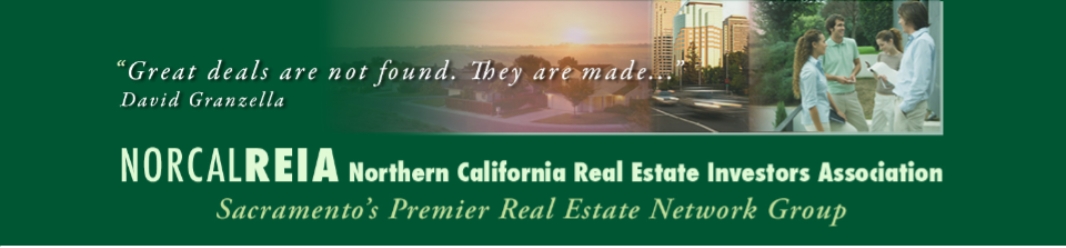 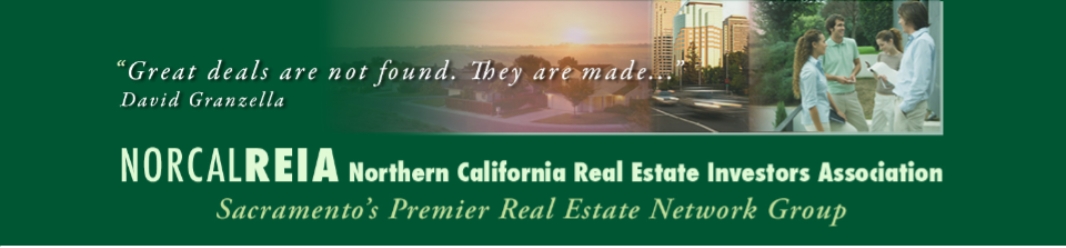 NorCalREIA                                                                       Investment Club
www.NorCalREIA.com
“Free Resources”
Ryan Lundquist
Joel Wright
Affiliate Appreciation
We want to thank our affiliate’s for your continued support…
Michael Ryan
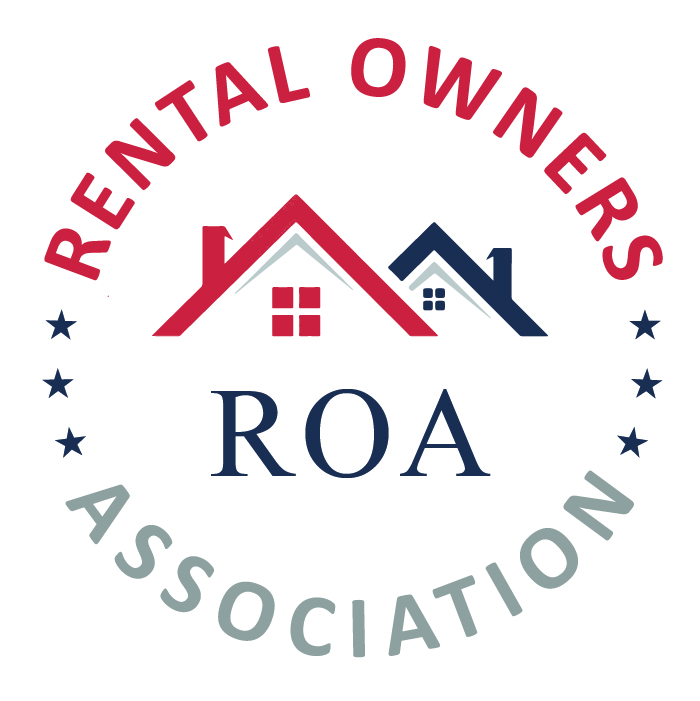 The #1 Landlord Resource for:
Single-Family Home Rentals, Duplexes, Condominiums, and Small Apartments
Chris Airola
(916) 789-3588
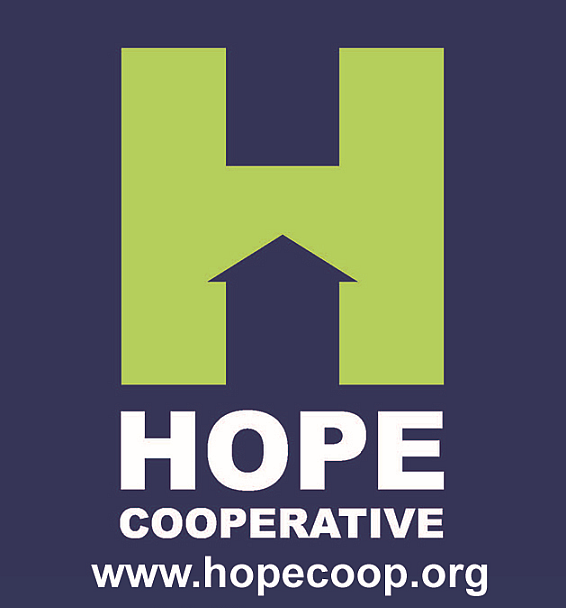 Erin Johansen, CEO
Kayla Aanerud, Housing Manager
Michael Gobbi:
DRE #: 00784661
(916) 601-6224
MikeGobbi@ymail.com
REOs and Investments in Sacramento Area since 1980.
Helping with Out of State Adds to the Portfolio.
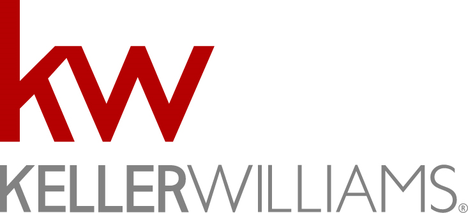 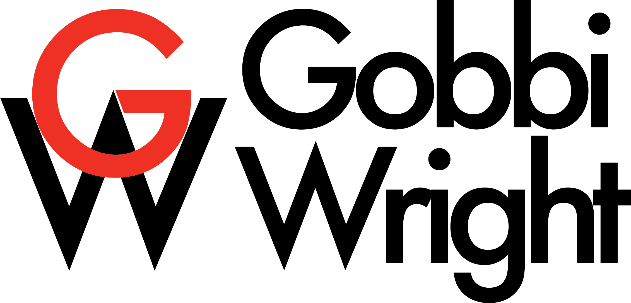 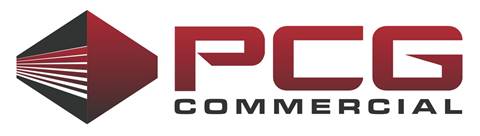 Adrian Del Rio
Lorraine D Evans CPA MSTOffice 916-246-CPA’s (2727)
Cell 808-298-2419Lorraine@LDEvansCPA.com
SacWholesales.com
916-476-2364
WITH LAUREL SAGEn
SACRAMENTO AREAS MOST TRUSTED WHOLESALE TEAM!
Get our leads FIRST!
JOIN our Buyers List at 
www.SacWholesales.com
Rob Gutowsky- V.P. Commercial Loan Officer916-701-6826RobertGutowsky@tcbk.com
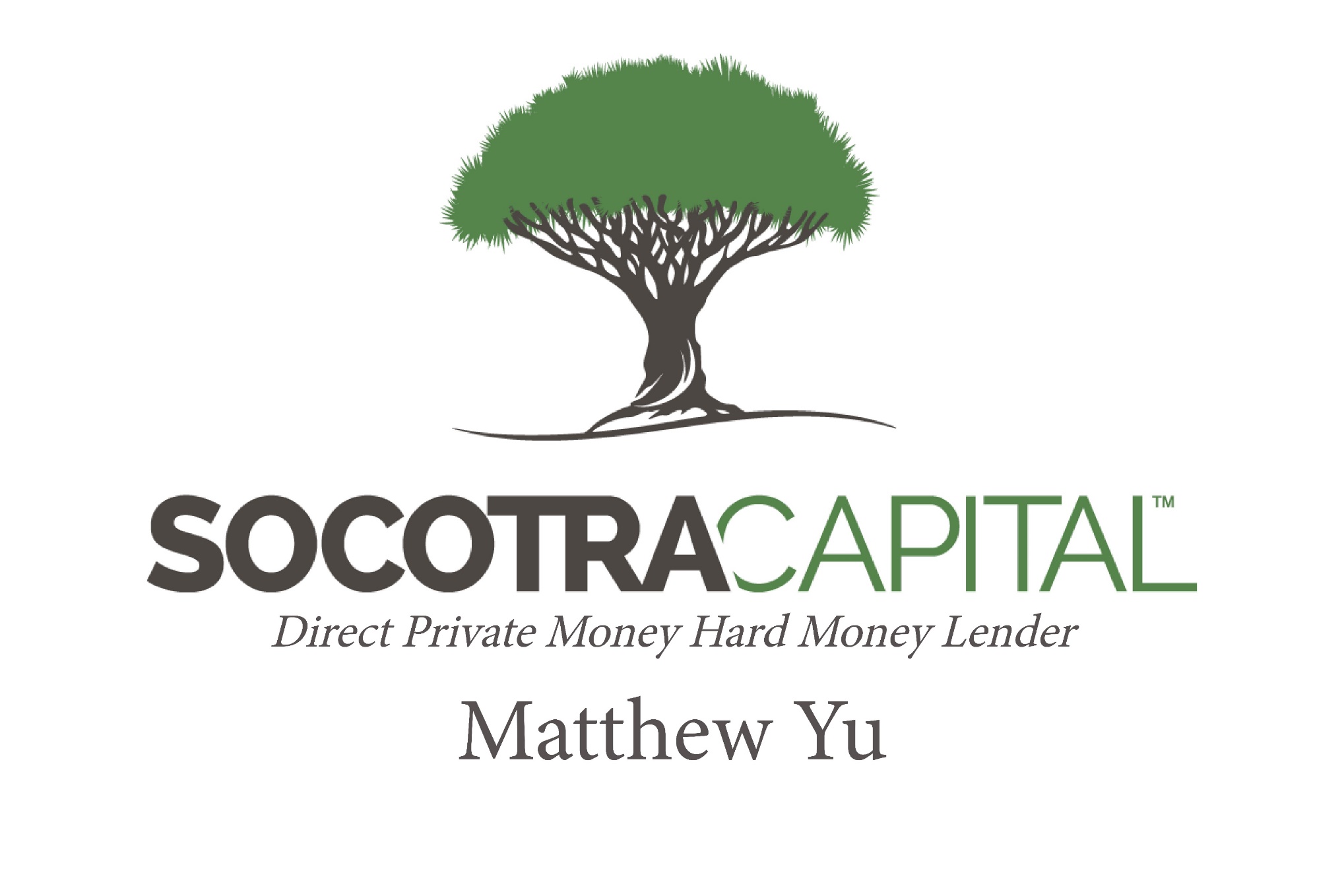 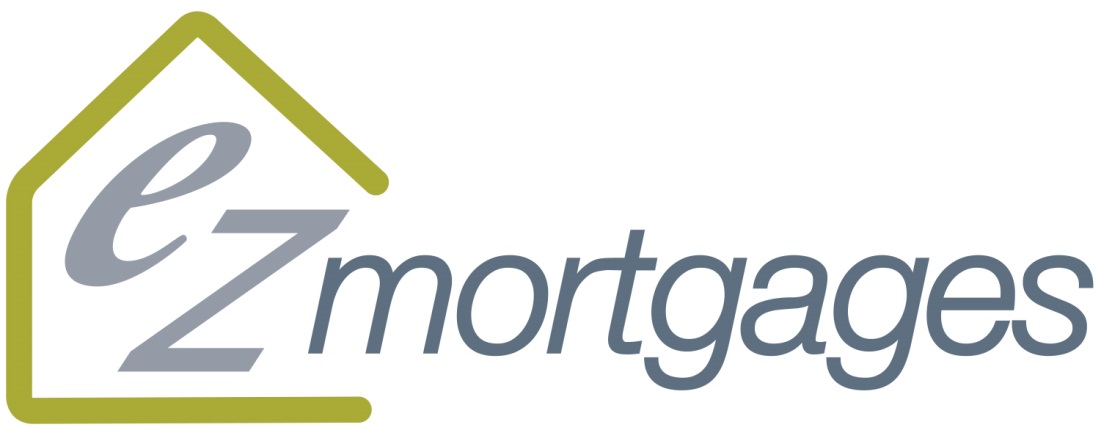 www.ezmortgages.us
Eric Grathwol
Pain Free Real Estate Financing
916-223-4235
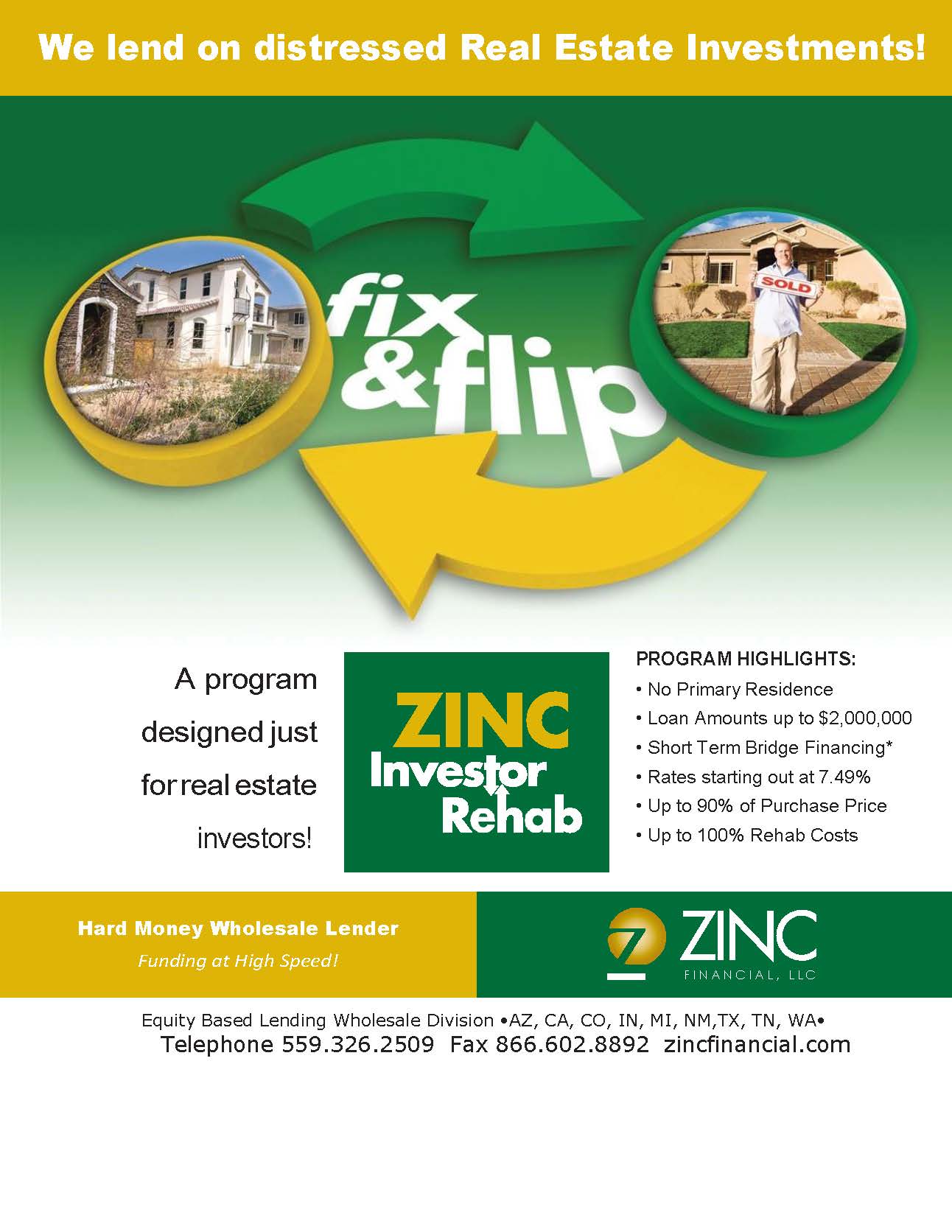 6 day close
Up to 90% of Purchase Price
100% of Rehab
Lien-release capabilities!
Andy Petersen – VP Business Development
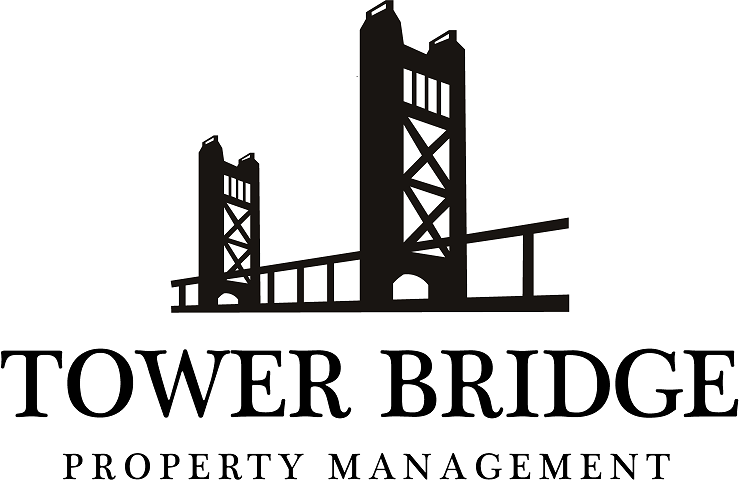 Tom Manning 
916.995.4931
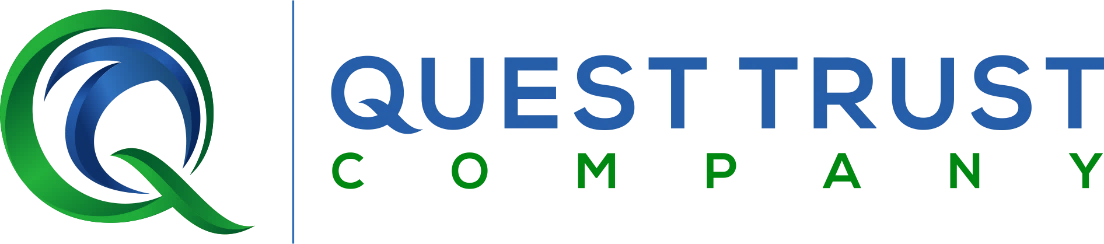 Juan Deshon

www.QuestTrust.com

855-FUN-IRAS (855-386-4727)
Merton’s Construction

916.365.1451
408.867.1867
George RomonskyRealtor916.709.3558
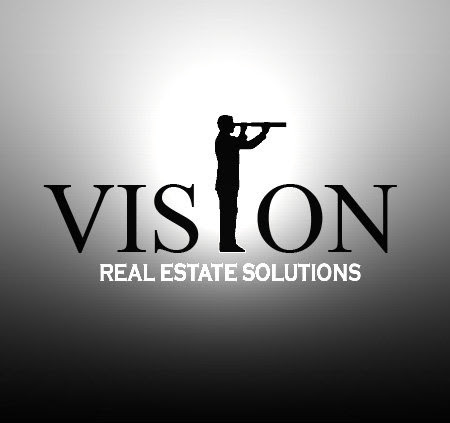 I may not make a dent in our homeless problem
I WILL make a difference in someone’s life…
David Granzella ~ 2020